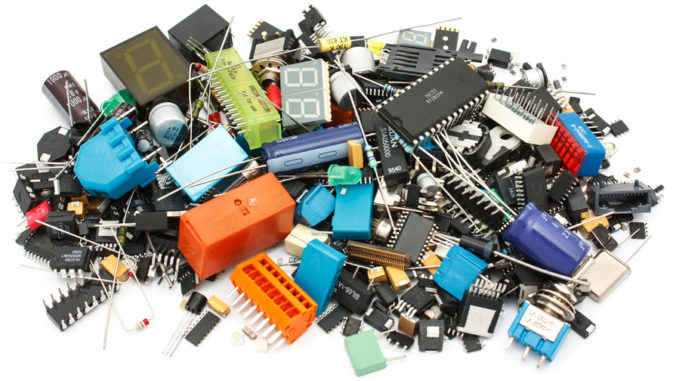 Алгоритмизация и программированиеи.о. доцент Муханова  А.А.
Лекция 5-6. Массивы. Сортировка. 
		   Двумерные массивы
План лекцииИспользование списков (массивов)Заполнение списка значениямиВывод списка на экранОсобенности копирования списков в PythonДвумерные спискиТиповые задачи обработки списковРасчетыПоиск и отбор нужных элементовРабота с максимальными/минимальными элементами спискаПерестановки элементовПроверка соответствия списка в целом некоторому условиюЗадача.«Слияние (объединение) списков»
Использование списковОбщие вопросы
Массив — это пронумерованная последовательность величин одинакового типа, обозначаемая одним именем. Элементы массива располагаются в последовательных ячейках памяти, обозначаются именем массива и индексом. Каждое из значений, составляющих массив, называется его компонентой (или элементом массива). Пример: a: array [1..15] of integer; //на языке Паскаль.
		Список  –  структура  данных,  предназначенная для хранения группы значений. Список позволяет использовать  для всех, например 20 значений роста общее имя r. Для всех семи цветов радуги можно использовать список с именем Raduga.
		Каждое отдельное значение списка называется «элемент списка». 
		Элементы списка при хранении списка в памяти имеют уникальные порядковые  номера  –  «индексы»  (нумерация  непрерывная  и  начинается  с  0).  Чтобы  обратиться  в  программе  к  значению  некоторого элемента списка, надо указать имя списка и в квадратных скобках – индекс элемента. 
Например: 
print(Raduga[3])
print(Raduga[k])
if r[13] > r[12]:
...
Размер  списка  (количество  элементов  в  нем)  определяется  с  помощью функции len(): 
n = len(a)
Заполнение списка значениям
Если на момент написания программы известны значения всех элементов списка, то эти значения могут быть записаны в список при его объявлении – указании его имени и перечня значений в квадратных скобках:
V = [20, 61, 2, 37, 4, 55, 36, 7, 18, 39]
Raduga = ['Красный', 'Оранжевый', 'Желтый', 'Зеленый', 'Голубой', 'Синий', 'Фиолетовый']

В списке V– 10 элементов, являющихся числами, в списке Raduga – 
7 элементов, являющихся строками. Обратим внимание на то, что, в 
отличие от большинства языков программирования, в Python совсем 
не обязательно, чтобы элементы списка были одного типа.
Значения элементов списка можно также ввести в программу с помощью инструкций присваивания:
a[0] = ...
a[1] = ...
…
Можно использовать множественное присваивание:
a[0], a[1], ... = ...
хотя, конечно, первый способ удобнее.
Заполнение списка значениям
Если известен закон, которому подчиняются значения элементов, то  заполнить  список  можно  с  помощью  так  называемых  «генераторов списка». Проиллюстрируем их использование на примере случая, когда  значение  каждого  элемента  равно  его  индексу.  Пусть  размер списка равен 10. Можем так оформить фрагмент: 
a[0] = 0
a[1] = 1
...
a[9] = 9
		Обозначив меняющийся при повторении индекс элемента списка так, как это традиционно делается в программировании, – именем i, можем оформить все в виде цикла for:
for i in range(10):
a[i] = i
или короче: 
a = [i for i in range(10)] 
Последний вариант в общем случае при n элементах имеет вид:
a = [i for i in range(n)]
Заполнение списка значениям
Списки можно «складывать» с помощью знака «+»:
a = [20, 61, 2, 37]
b = [55, 36, 7, 18]
c = a + b
d = c + [100, 101]
и умножать на целое число:
a = [0] * 10 #a == [0, 0, 0, 0, 0, 0, 0, 0, 0, 0]
b = ['']; k = 8
b2 = b * k #b2 == ['', '', '', '', '', '', '', '']
Заполнение списка значениям
В таких случаях нужно:
1) указать с помощью инструкции присваивания или ввести с помощью  инструкции input() размер  (количество  элементов) 
списка:
n = int(input())
A=[ i for i in range(n)]
print(a)
2) заполнить  список  «пустыми»  ('')  значениями.  Это  можно сделать с использованием инструкции for:
а = ['' for i in range(n)]
или короче:
a = [‘ '] * n
Заполнение списка значениями
3) ввести в программу (с помощью инструкции input()) значения всех элементов и записать их в список. Это также можно сделать с использованием инструкции for: 
for i in range(n):
el = input('Введите значение очередного элемента списка ')
a[i] = el
или короче:
for i in range(n):
а[i] = input('Введите значение очередного элемента списка ')

Подсказка для ввода в инструкции input() может быть записана «символически»:
for i in range(n): 
print('a[', i + 1, '] = ', sep = '', end = '') 
a[i] = input()
Заполнение списка значениями
Можно также подсказку сделать подробной:
for i in range(1, n + 1):
а[i - 1] = input('Введите значение элемента списка номер', i)
Внимание! Нужно помнить, что инструкция input()возвращает строку символов, поэтому для заполнения списка числами нужно использовать функции int()или float().
Если  в  ходе  выполнения  программы  необходимо  добавлять  в имеющийся список новые элементы, это можно сделать с помощью метода append(): (добавляет элементы в конец списка)
values.append(5)  #Добавлен новый элемент списка values
#со значением 5
values.append(а)  #Добавлен еще один элемент списка values
#со значением, равным значению переменной а
...
		Можно  также  добавлять  элементы  со  значениями,  вводимыми  с клавиатуры с помощью инструкции input():
el = input('Введите значение следующего элемента списка ')
values.append(el)
или короче:
values.append(input('Введите значение следующего элемента списка '))

		В последнем случае при необходимости можно использовать инструкцию for:
for i in range(…)
el = input('Введите значение следующего элемента списка ')
values.append(el)
Конечно, и здесь надо тоже при необходимости применять функции int()или float().
В Python имеется возможность очень просто записать в список все слова предложения. Для этого используется метод split(). Например, в результате выполнения следующей инструкции:
L = fraza.split()
из слов предложения fraza будет сформирован список L.
		Обратим  внимание  на  то,  что  метод split() может  быть  применен, когда между всеми словами предложения имеются одни и те же разделители.
		Когда решаются условные задачи учебного назначения, удобно заполнять список случайными целыми числами с помощью функции 
randint(). Например, заполнение списка L_rand двадцатью случайными числами, которые могут принимать значения 100, 
101, …, 200, проводится так: 
from random import randint
for i in range(20):
L_rand[i] = randint(100, 200)
или с помощью генератора списка:
from random import randint
L_rand = [randint(100, 200) for i in range(20)]
Вывод списка на экран
Заполненный значениями список можно вывести на экран с использованием в инструкции print() имени списка:
print(а)
		В  результате  выполнения  инструкции  на  экран  будут  выведены значения всех элементов списка через запятую в квадратных скобках:
[20, 61, 2, 37, 4, 55, 36, 7, 18, 39]
		Можно также вывести часть списка. Для этого используется «срез» списка.
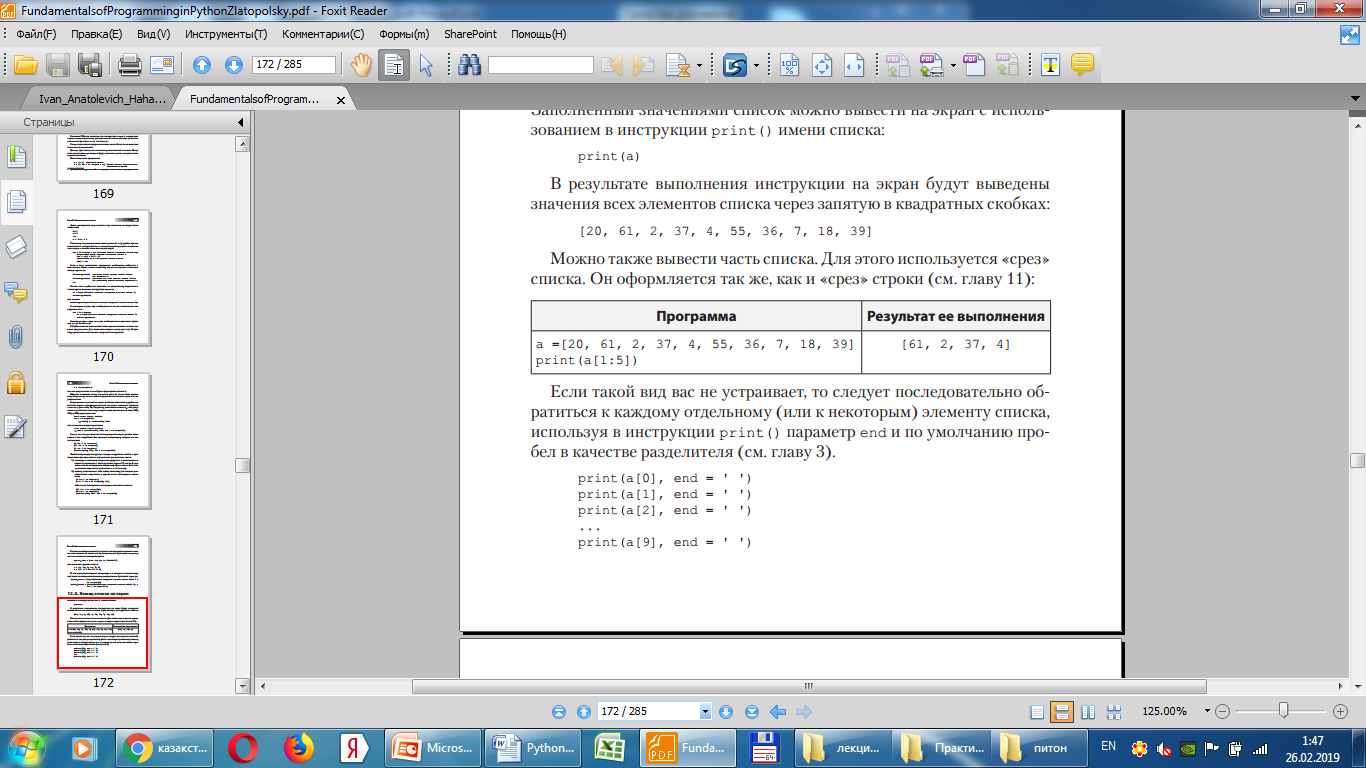 Ясно, что так как есть повторяющиеся действия, то лучше использовать инструкцию цикла for: 
for i in range(n):
print(a[i], end = ' ')
где n– количество элементов в списке. Это значение знать необязательно (особенно в случаях, когда размер списка меняется с помощью метода append()),  –  вместо  него  можно  записать  функцию len(), возвращающую количество элементов в списке:
for i in range(len(a)):
print(a[i], end = ' ')

К каждому отдельному элементу списка (при рассмотрении всех 
элементов) можно также обратиться без записи индексов:
for el in a: 
print(el, end = ' ')
Особенности копирования списков в Python
Если попытаться получить список b путем присваивания ему значений всех элементов списка а:
a = [...]
b = a
то две переменные a и b будут связаны с одним и тем же списком, поэтому при изменении одного списка будет изменяться и второй (ведь это фактически один и тот же список, к которому можно обращаться по двум разным именам). Эту особенность Python нужно учитывать при работе со списками. 
		Если в программе нужна именно копия списка (а не еще одна ссылка на него), можно использовать срез списка, формирующий его полную копию: 
b = a[0:len(a)] 
		В результате a и b будут независимыми списками, и изменение одного из них не изменит второго.
Двумерные списки
Часто в программах приходится хранить прямоугольные таблицы с данными. В программировании такие таблицы называют «двумерными массивами», или «матрицами». В языке программирования Python таблицу можно представить в виде списка, каждый элемент которого является, в свою очередь, списком. Такой список будем называть «двумерным», или «вложенным».
Двумерные списки
Например, числовую таблиц можно представить в программе в виде двумерного списка:
Sp = [[12, 7, 8], [21, 4, 55], [7, 22, 12], [54, 45, 31]]
(списка из четырех элементов, каждый из которых является списком из трех элементов).
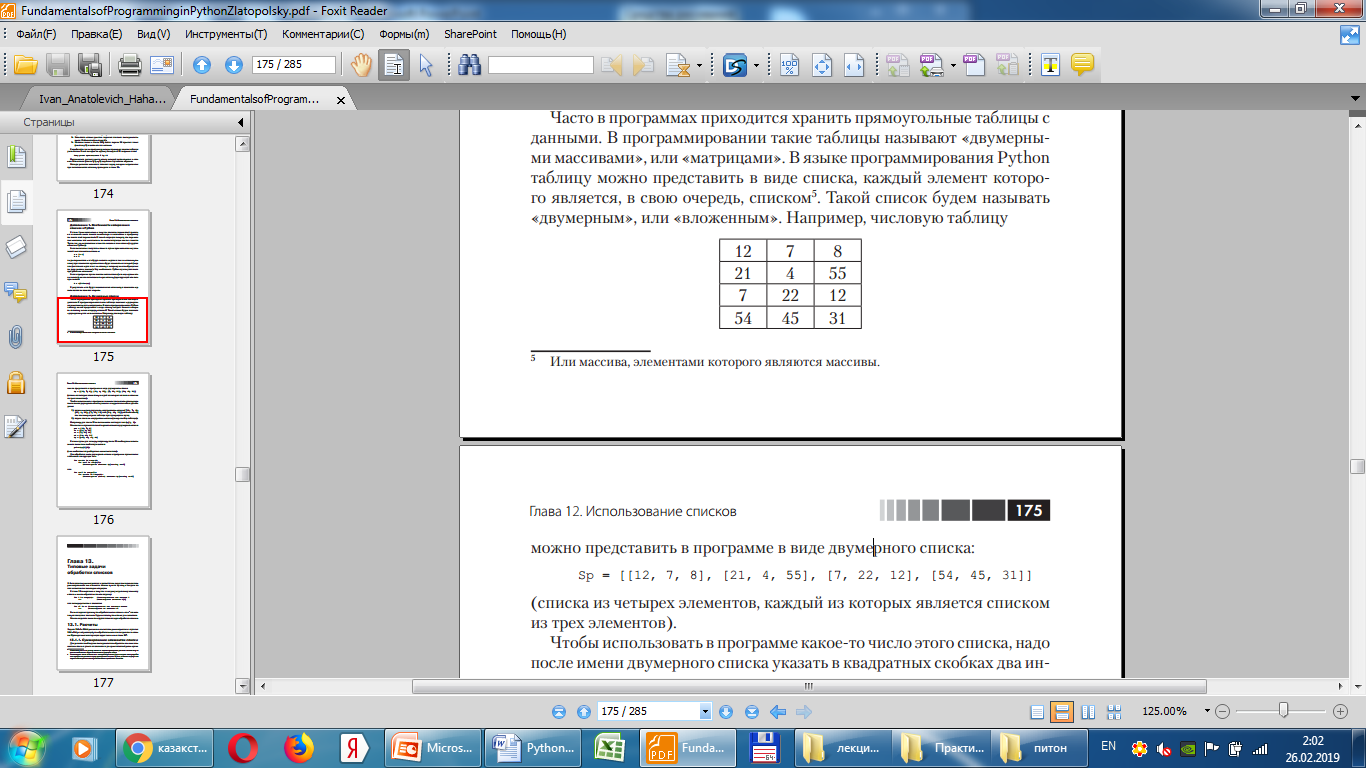 Чтобы использовать в программе какое-то число этого списка, надо после имени двумерного списка указать в квадратных скобках два индекса:
1) индекс соответствующего «внутреннего» списка ([12, 7, 8], [21, 4, 55], [7, 22, 12]или [54, 45, 31]); можно сказать, что это номер строки таблицы при нумерации с нуля;
2) индекс числа во «внутреннем» списке (номер столбца таблицы)
Например, Sp = [[12, 7, 8], [21, 4, 55], [7, 22, 12], [54, 45, 31]]
для числа 55 использование выглядит так: Sp[1, 2].
Можно также применить такой вариант описания двумерного списка:
per = [12, 7, 8]
vt = [21, 4, 55]
tr = [7, 22, 12]
ch = [54, 45, 31] 
Sp = [per, vt, tr, ch]
		В этом случае для вывода, например, числа 55 необходимо использовать несколько необычную запись:
print(Sp[1][2])
Для обработки всего двумерного списка в программе применяется вложенная инструкция for:
for stroka in range(4)
for stol in range(3):
#Используется значение Sp[stroka, stol]
или
for stol in range(3):
for stroka in range(4):
#Используется (также) значение Sp[stroka, stol]
Типовые задачи обработки списков
Суммирование элементов списка
		Для решения необходимо последовательно обратиться ко всем элементам списка и учесть их значения в уже рассчитанной ранее сумме (с использованием переменной-сумматора). Соответствующие фрагменты программы решения задачи:
S = 0 
for i in range(n):
S = S + a[i]
или
S = 0 
for el in a:
S = S + el
Суммирование  элементов  списка  –  это  очень  распространенная  операция,  поэтому  для  этого  в  Python  предусмотрена  стандартная 
функция sum():
S = sum(a)
		Если вместо имени списка использовать генератор списка с функцией input(): 
S = sum[int(input('Введите следующий элемент списка ')) \
for i in range(n)]
то сумму всех элементов списка можно получить при вводе значений 
элементов. Правда, при этом сам список не будет сохранен в памяти. 
		С другой стороны, такая запись может быть использована для решения  задачи, нахождение  суммы  всех чисел некоторого набора: 
S = sum[int(input('Введите очередное число ')) for i in range(n)]
Нахождение суммы элементов списка с заданными свойствами (удовлетворяющих некоторому условию)
Отличие задач данного типа от предыдущей задачи в том, что добавлять значение элемента списка к уже рассчитанной ранее сумме следует только тогда, когда элемент обладает заданными свойствами:
S = 0
for i in range(n):
#Если элемент обладает заданными свойствами
if <условие>:
S = S + a[i]
где <условие>– заданное условие для суммирования. Это условие может определяться значением элемента списка а[i] или/и его индексом i.
Можно также применить функцию sum:
S = sum([a[i] for i in range(n) if a[i] > 0 and i % 2 == 1])
		В приведенном примере находится сумма положительных элементов списка с нечетным индексом. Для отбора таких чисел используется генератор списка с условием (видно, что условие записывается в конце генератора).
		Если <условие> определяется только значением элемента (например, 
при  решении  задачи  определения  суммы  четных  чисел),  то  может  быть 
применен и второй вариант рассмотрения всех элементов:
S = 0 
for el in a:
if <условие>:
S = S + el
или с использованием функции sum()(для указанного примера):
S = sum([el for el in a if el % 2 == 0])

Примечание.Вычислив сумму всех элементов списка S, можно определить их среднее значение:
sred = S/n
Нахождение количества элементов списка с заданными свойствами
Решение, аналогичное применяемому в большинстве других языков программирования:
kol = 0  #Начальное значение искомого количества
for i in range(n): 
#Если элемент обладает заданными свойствами
if <условие>:
#Учитываем его в искомом количестве
kol = kol + 1
 
Решения, возможные только в программе на языке Python3:
1) kol = len([a[i] for i in range(n) if <условие>])
Пример:  количество  положительных  элементов  списка  с  нечетным индексом определяется так:
kol = len([a[i] for i in range(n) if a[i]> 0 and i % 2 == 1])
2) kol = len([el for el in a if <условие>])
Пример: количество четных элементов списка:
kol = len([el for el in a if el % 2 == 0])
		В  рассмотренной  задаче <условие> определяется  значением  элемента списка а[i] или одновременно значениями а[i] и i. Количество элементов, зависящих только от значения индекса i, может быть найдено без использования инструкции цикла.
		Задача  нахождения  количества  элементов  списка, равных некоторому значению Х, может быть решена с использованием функции count():
kol = a.count(X)
Нахождение среднего арифметического значения элементов списка с заданными свойствами
Здесь  тоже  возможны  «традиционный»  вариант  решения  
S = 0 
kol = 0
for i in range(n):
if <условие>: #Если элемент списка 
#удовлетворяет заданному условию
S = S + a[i] #Учитываем его значение в сумме
kol = kol + 1 #и увеличиваем на 1 значение kol
#Подсчет и вывод результата
if kol> 0:
sred = S/kol
print('Среднее значение: ', '% 5.1f '% sred)
else:
print('Таких чисел в списке нет')
и варианты, характерные только для языка Python (с функцией sum() и генератором списка):
1)
S = sum([a[i] for i in range(n) if <условие>])
kol = len([a[i] for i in range(n) if <условие>])
if kol > 0:
sred = S/kol
print('Среднее значение: ', '% 5.1f '% sred) else:
print('Таких чисел в списке нет')
2)
S = sum([el for el in a if <условие>])
kol = len([el for el in a if <условие>])
if kol > 0:
…
Пример, увеличить на 1 все четные элементы списка можно следующим образом:
for i in range(n):
if a[i] % 2 == 0: 
a[i] = a[i] + 1
Сортировка
s=[……….]
s.sort () # по возрастанию
s.sort (reverse=True) # по убыванию
s.sort(Key=f)
Key=len
Пример:
Mynumber_list = list(range(0,10))
Print (mynumber_list)
Mynumber_list.sort(reverse=True)
Print (mynumber_list)
Max/Min
Print(“Max number is:”+str (max(mynumber_list)))
Print(“Min number is:”+str (min(mynumber_list)))
Print(“Sum of list is:”+str (sum(mynumber_list)))
Контрольные вопросы:
1.  Какие преимущества дает использование списка?
2.  Как можно обратиться к отдельному элементу списка?
3.  Какие возможны способы заполнения списка?
4.  Чем удобно заполнение списка случайными числами?
5.  В каких случаях применяется метод append
6.  Как вывести на экран все элементы списка?
1.  Заполнить список двадцатью символами «#».
2.  Заполнить список из nэлементов случайными целыми числами из интервала от а до b.
3. Заполнить  список  двадцатью  пятью  первыми  натуральными  числами (1, 2, …, 25), после чего добавить в него числа 100 и 
200.
5.  Дан список a из десяти элементов с числами, среди которых есть отрицательные. Записать все отрицательные числа во второй список. Разработать два варианта программы:
1) без использования генератора списка;
2) с использованием генератора списка.
6.  Дан список. Получить новый список, в котором будут все элементы заданного списка, кроме элемента с индексом k. Разработать два варианта программы:
1) без использования генератора списка;
2) с использованием генератора списка.
7.  Дан список, в котором есть числа 13. Получить новый список, в  котором  будут  все  элементы  заданного  списка,  кроме  числа 13. Разработать два варианта программы:
1) без использования генератора списка;
2) с использованием генератора списка.
8.  Заполнить список десятью первыми числами последовательности Фибоначчи
9.  Начиная  поиск  с  числа  100,  найти  первые  10  простых  чисел  и записать их в список.
Разработайте также программу, которая проверяет знание таблицы умножения. В ней на экран по одному выводятся 20 вопросов типа: 
Чему равно произведение 5 by 4?
Задачи для разработки программ